GROWING INFRUITFULNESS
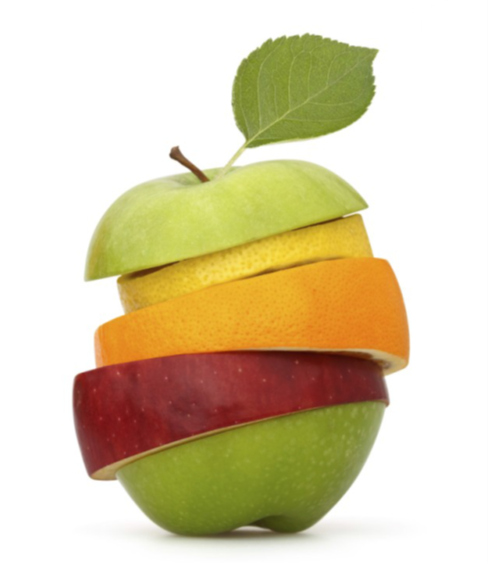 John 15v.1-17
The vision
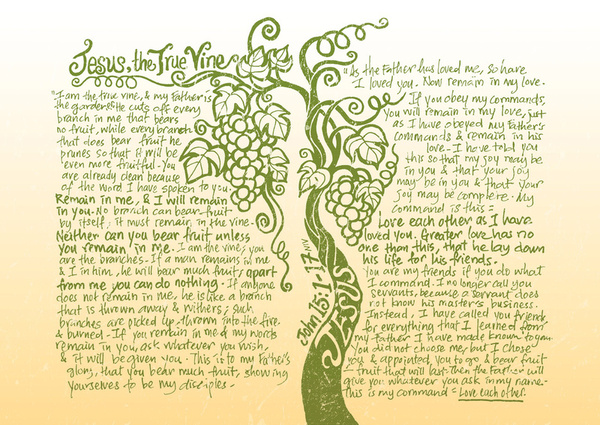 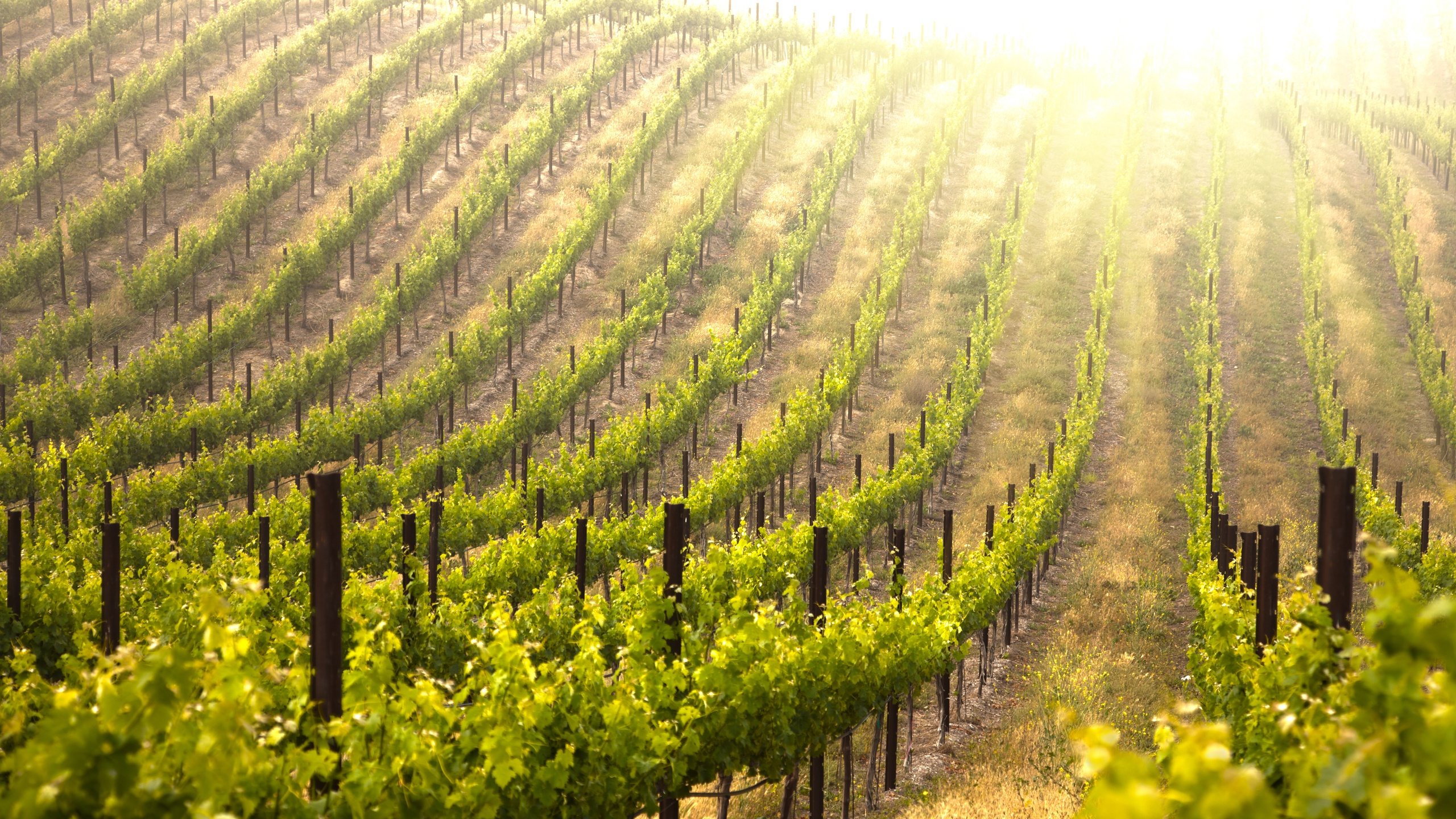 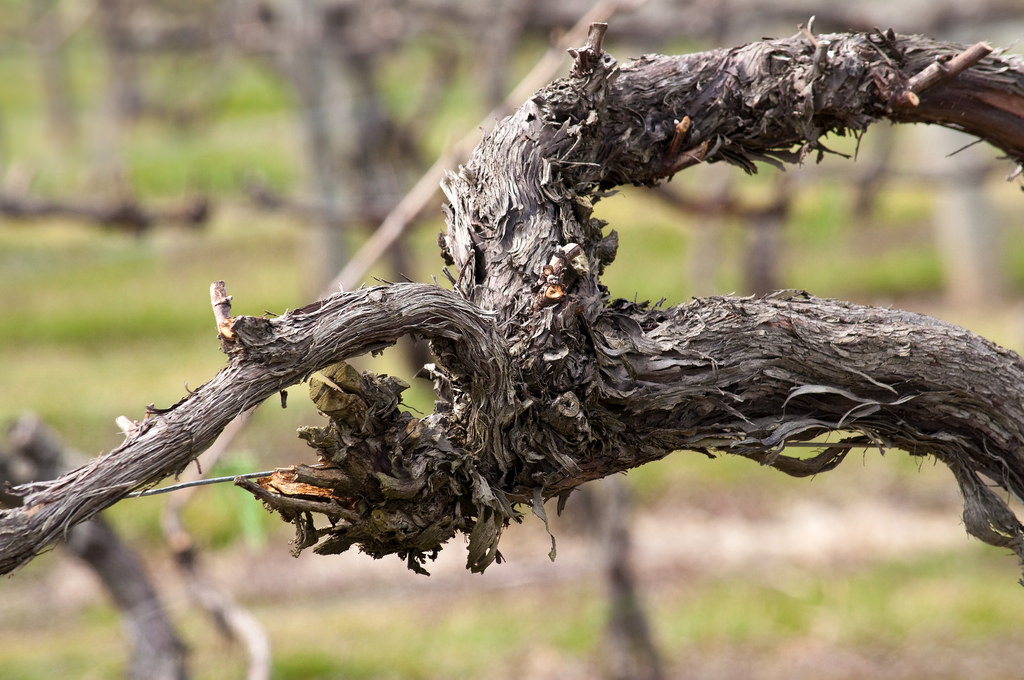 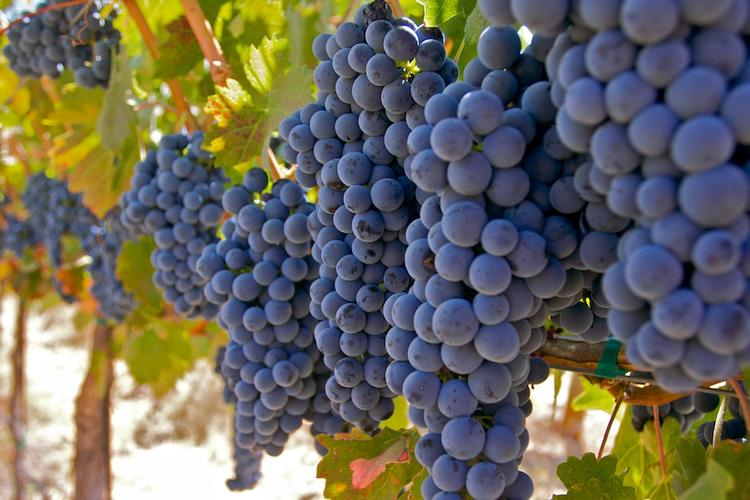 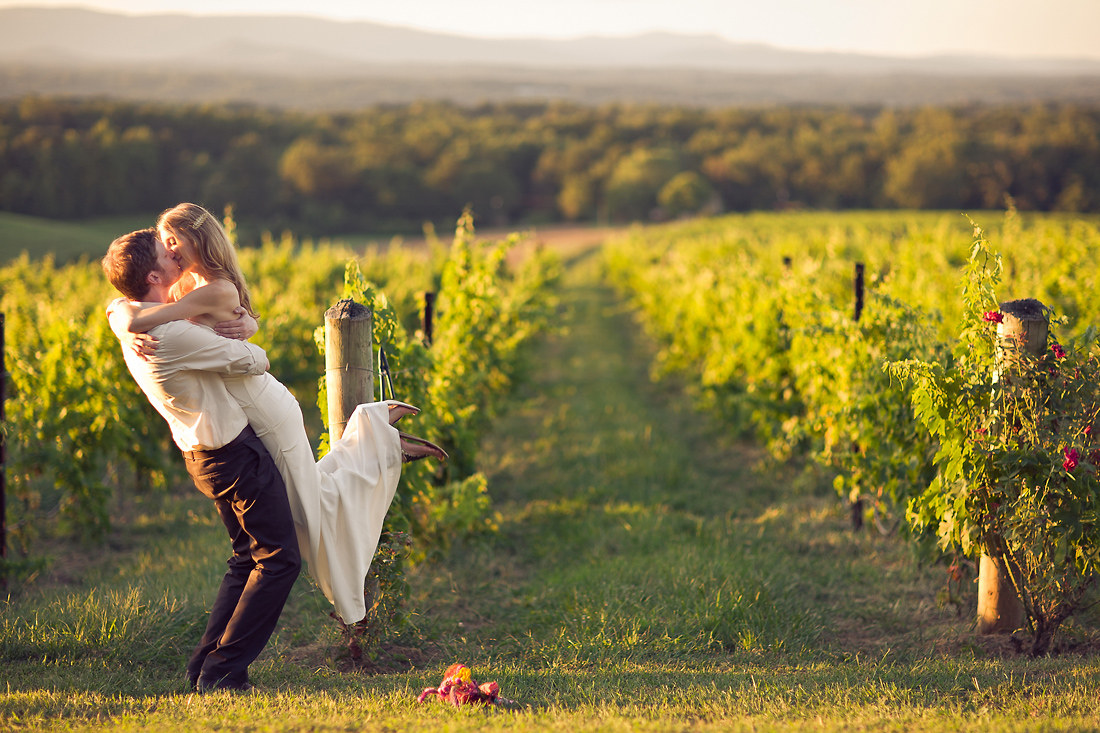 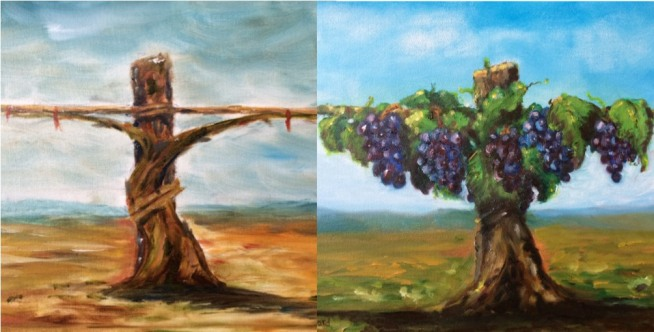 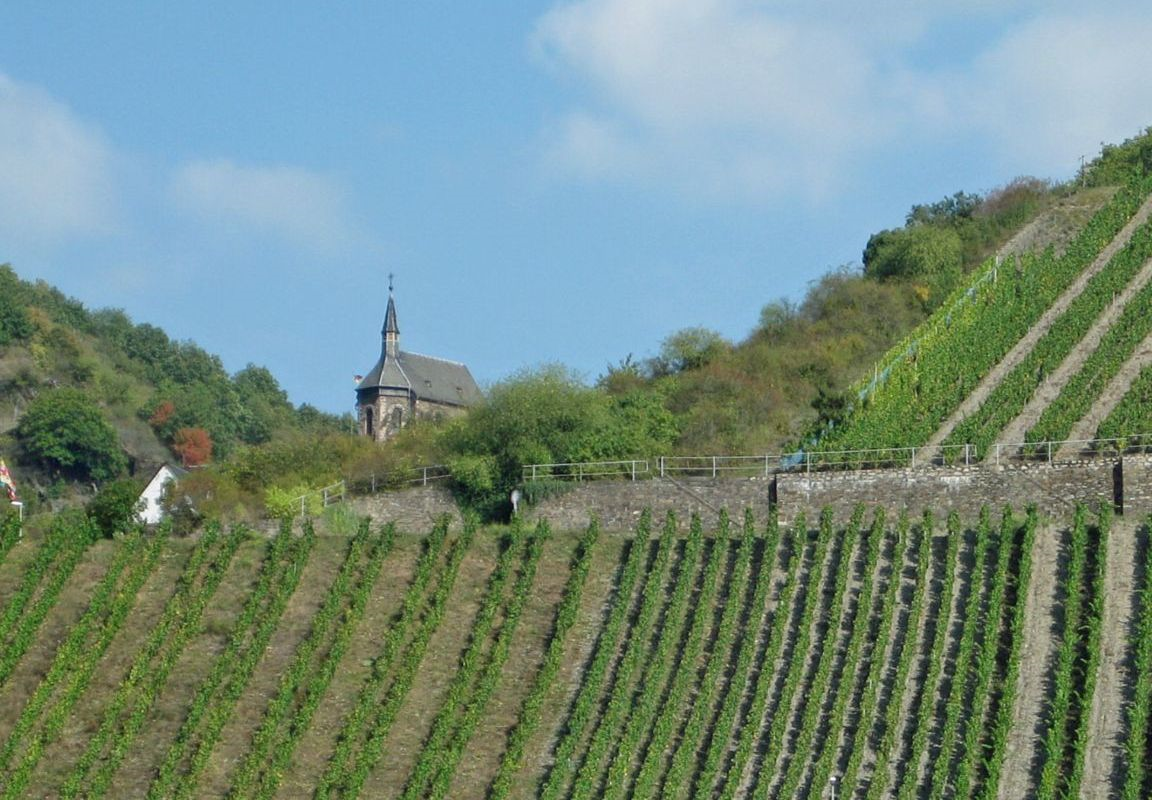 Which picture illustrating John 15 did you find most striking? Why?
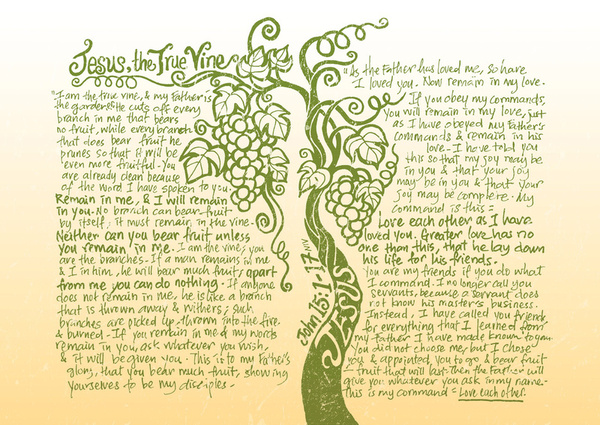 A VISION OF FRUITFULNESSIN CHALLENGING TIMES                              FOR THE CHURCH
More than merely faithfulness to the way we have always done things in a changing world;
Often less than success in the eyes of a superficial world;
But always the growth of His Kingdom that is not of this world.
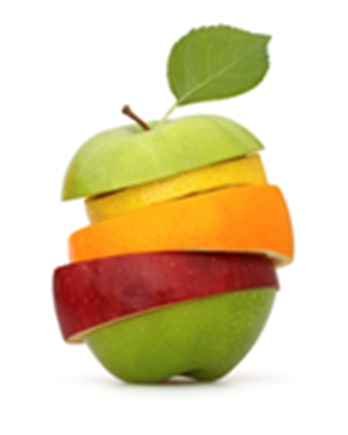 GROWING IN FRUITFULNESS
Picture – Church: It’s a field, not a factory v.1
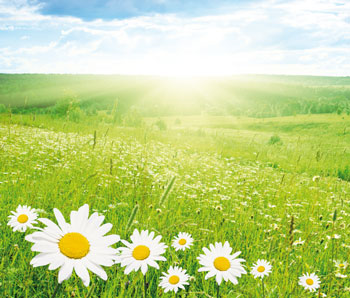 GROWING IN FRUITFULNESS
Pain – Growth: It involves pruning v.2
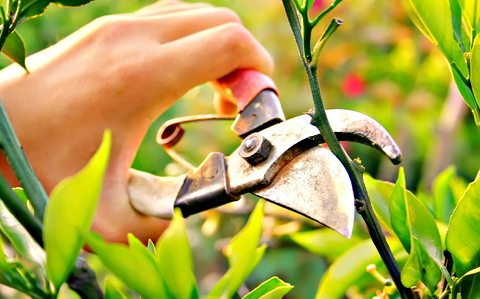 GROWING IN FRUITFULNESS
Promise – Expectation: Look for the fruit v.5
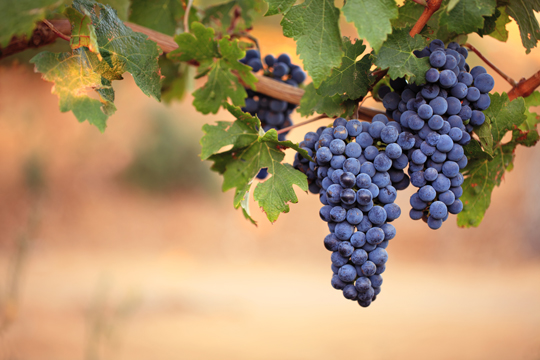 GROWING IN FRUITFULNESS
Prayer – Ask: Fruit is given from above v.7
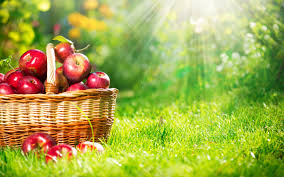 GROWING IN FRUITFULNESS
Purpose – Him: It’s not about us v.8
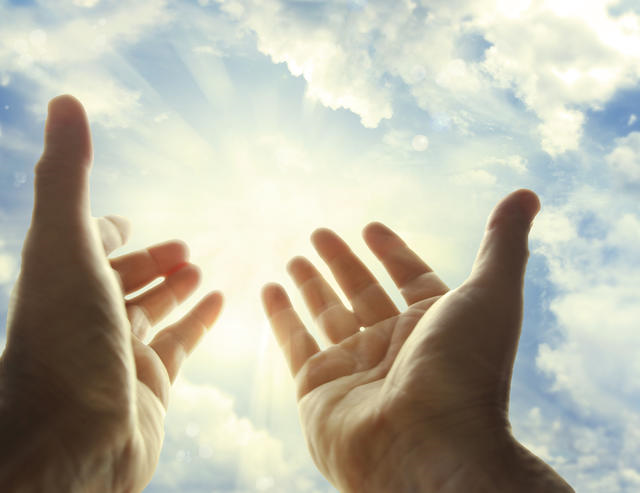 GROWING IN FRUITFULNESS
Pathway – Follow: It’s modelled by Jesus v.9-15
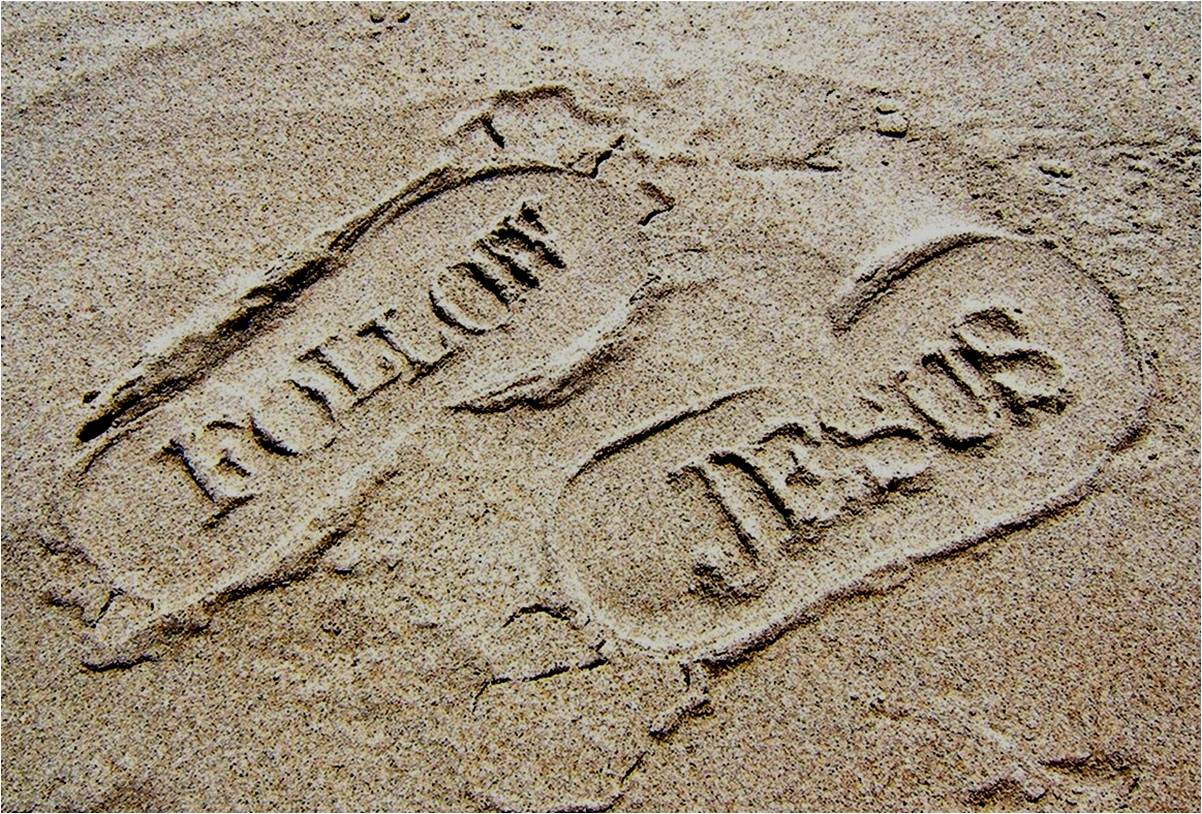 GROWING IN FRUITFULNESS
Privilege – Appointed: Right here, right now v.16
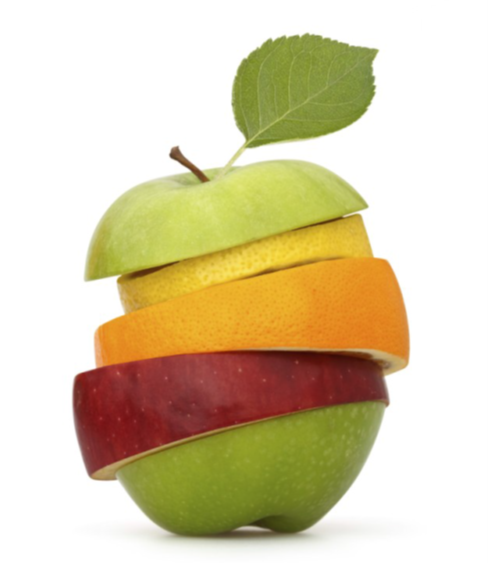 ‘Going to church’ 
is just a
weekly routine
Leaders are expected to do all they can to maintain everything they can the way it is now
Following Jesus                           in everyday living is seen as an optional upgrade on church membership
Unfruitful
Congregations
Expectation of involvement locally and globally is that we pay and pray for others to ‘go’ & rely on a ‘they’ll come to us’ mind set
‘Church’ is a place where events & programmes happen, but real relationships are shallow
The understanding of the congregation’s purpose is that it is there to meet the preferences of existing members
Recognise your area of greatest unfruitfulness
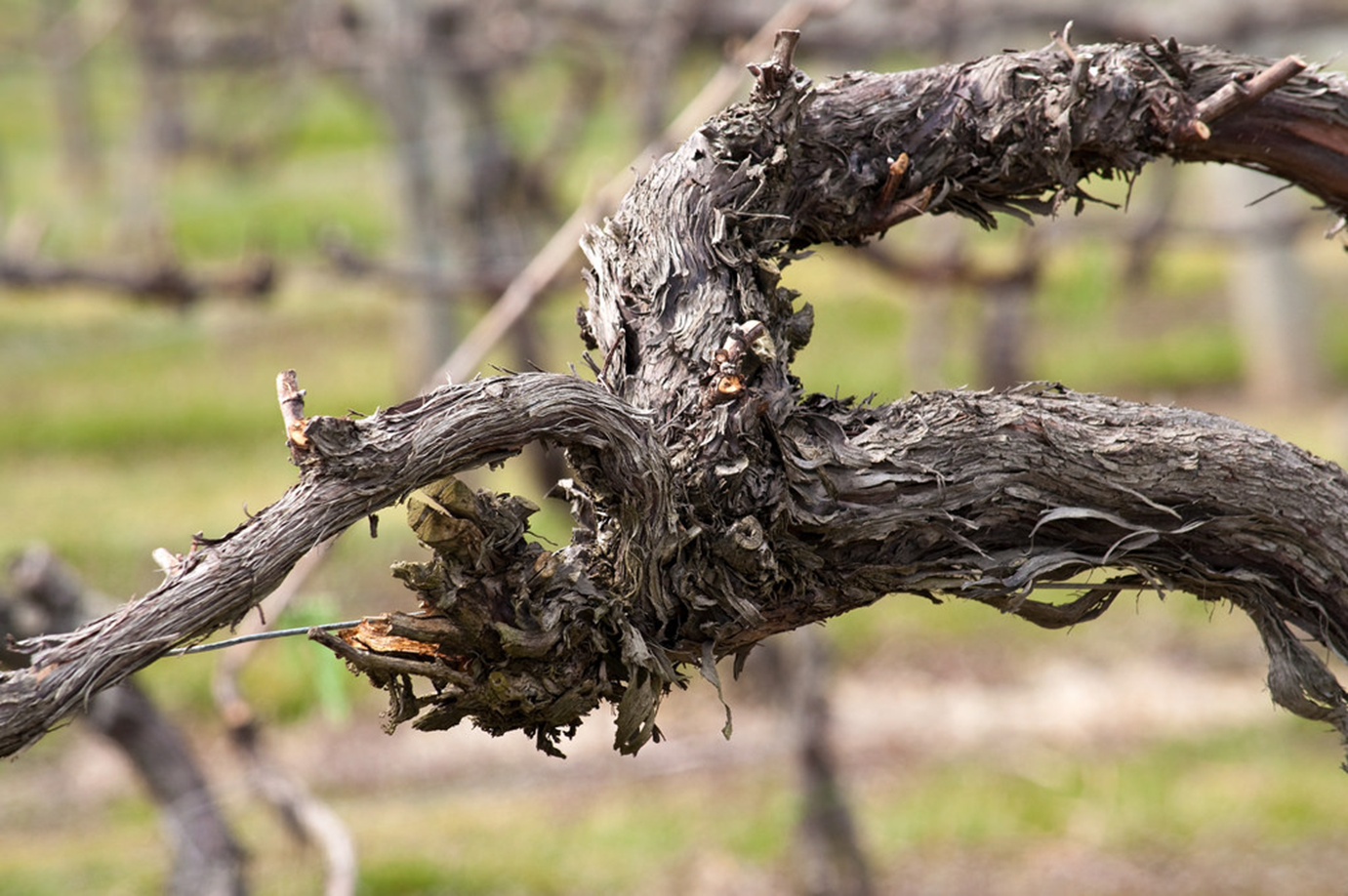 Place encounter with the Living God at the centre of their life
Move the vision of membership from ‘belonging to church’ to ‘longing to be’ followers of Christ in every aspect of life
Are led to lean forward into the future
Fruitful
Congregations
Make an impression for God locally and globally through outreach and involvement in His wider activity in the world
Develop their life as a community of God’s People
Are shaped by understanding their life and witness as part of God’s unfolding story of redemption
Recognise your area of greatest fruitfulness
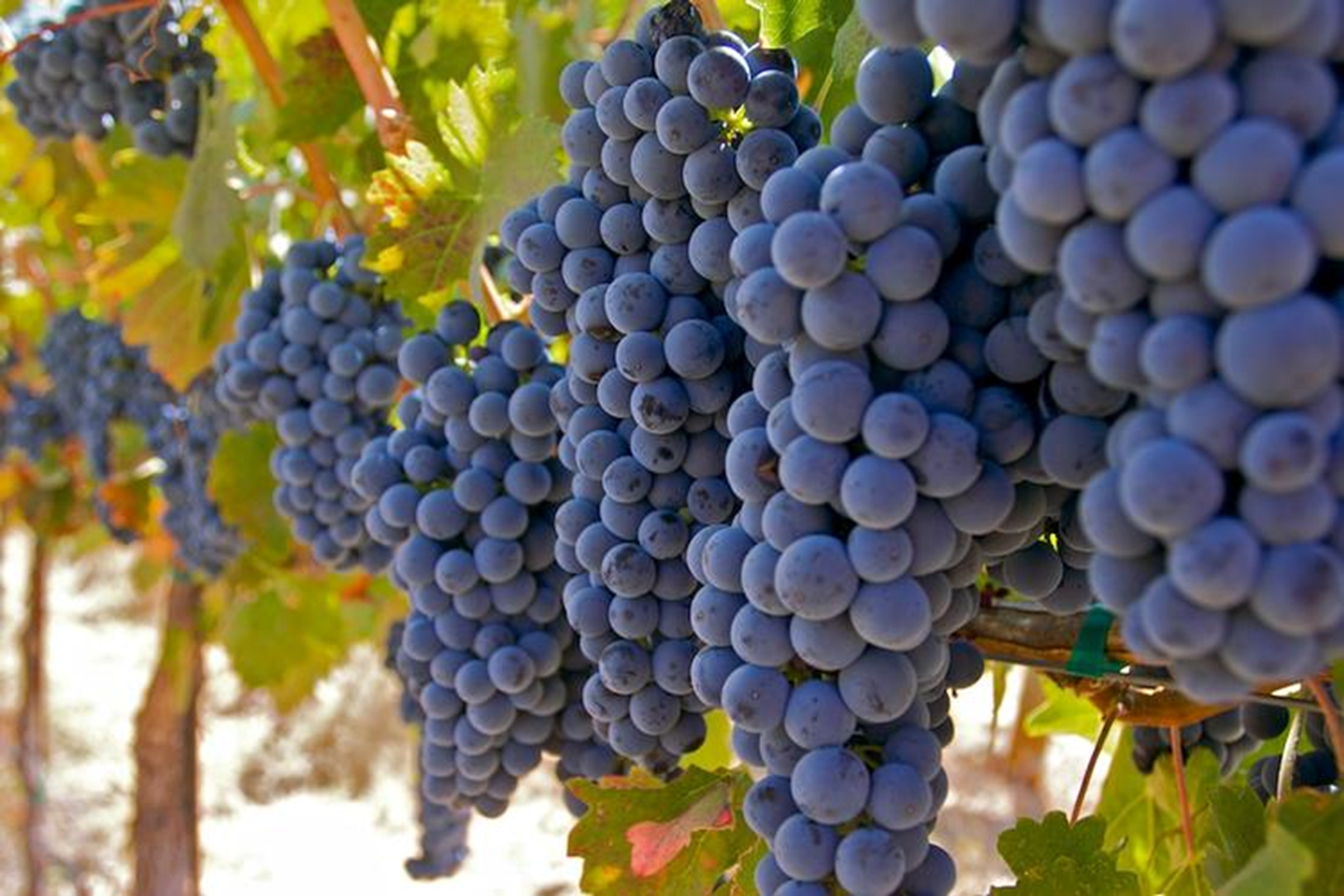 Growing the fruitfulness conversation in your congregation
Season 1 SEEDING: Introduce God’s vision of fruitfulness to your members

Season 2 RIPENING: Identify two areas in which you want to prioritise growth

Season 3 HARVESTING: Implement the development of habits and ways of doing things which, under God, work the ground and sow the                seed for a local expression of fruitfulness
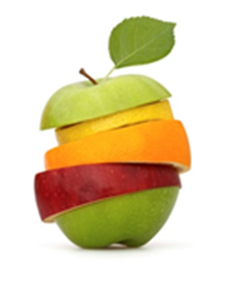 A conversation that is yours to grow
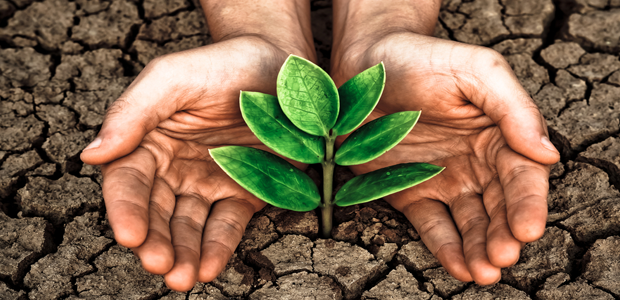 Know, plan, pace your own particular journey toward greater fruitfulness
Resources for growing the fruitfulness conversation in your congregation
www.presbyterianireland.org/fruitfulcongregations

Season 1 SEEDING: Introduce God’s vision of fruitfulness to your members 

– Web-based, flexible launch resource & material for 6 follow up sessions
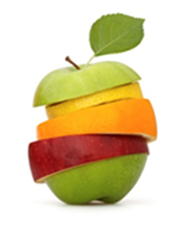 Resources for growing the fruitfulness conversation in your congregation
Season 2 RIPENING: Identify two areas in which you want to prioritise growth 

- A second evening gathering to take stock
- A discussion tool to choose two areas in which to work for use in Kirk Session, working groups or whole congregation setting
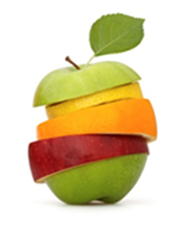 Resources for growing the fruitfulness conversation in your congregation
Season 3 HARVESTING: Implement the development of habits and ways of doing things which, under God, work the ground and sow the seed for a local expression of fruitfulness 

– Signposting resources, stories and ideas
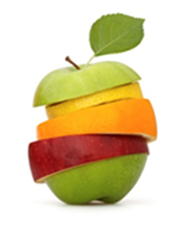 Resources for growing the fruitfulness conversation in your congregation
In every season WATERING: Interceding in prayer 

– Fruitful Congregations Prayer Journey www.presbyterianireland.org/Prayer/Prayer-Journey
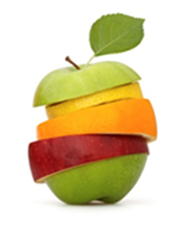 Season 1 SEEDING: Introduce God’s vision of fruitfulness to your members
Working out of John 15 - Flexible launch material
 Picture – Church: It’s a field, not a factory v.1
 Pain – Growth: It involves pruning v.2
 Promise – Expectation: Look for the fruit v.5
 Prayer – Ask: Fruit is given from above v.7
 Purpose – Him: It’s not about us v.8
 Pathway – Follow: It’s modelled by Jesus v.9-15
 Privilege – Appointed: Right here, right now v.16
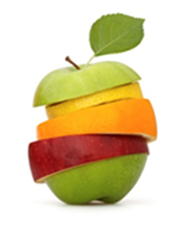 Season 1 SEEDING: Introduce God’s vision of fruitfulness to your members
Working out of John 15
Six flexible sessions, one on each area of congregational fruitfulness  
 ‘Prune’ v.2 Led to lean forward into the future
 ‘Remain’ v.3&4 Place encounter with the Living God at the centre of their life
 ‘Show’ v.7-11 Move the vision of membership from belonging to church to longing to be followers of Christ in every aspect of life
 ‘Love’ v.12-14 Develop their life as a community of God’s people
 ‘Learn’ v.15 Are shaped by understanding their life & witness as part of God’s unfolding story of redemption 
 ‘Go’ v.16 Make an impression for God locally & globally                       through outreach & involvement in His wider activity in                               the world
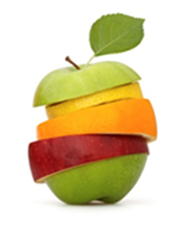 How will you seed the vision of fruitfulness in your congregation?
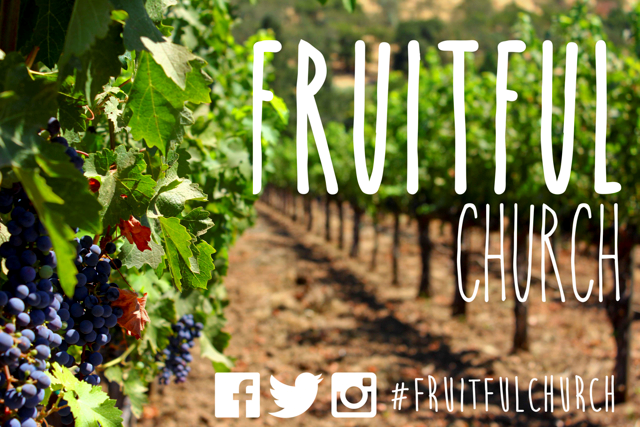 Season 2 RIPENING: Identify two areas in which you want to prioritise growth
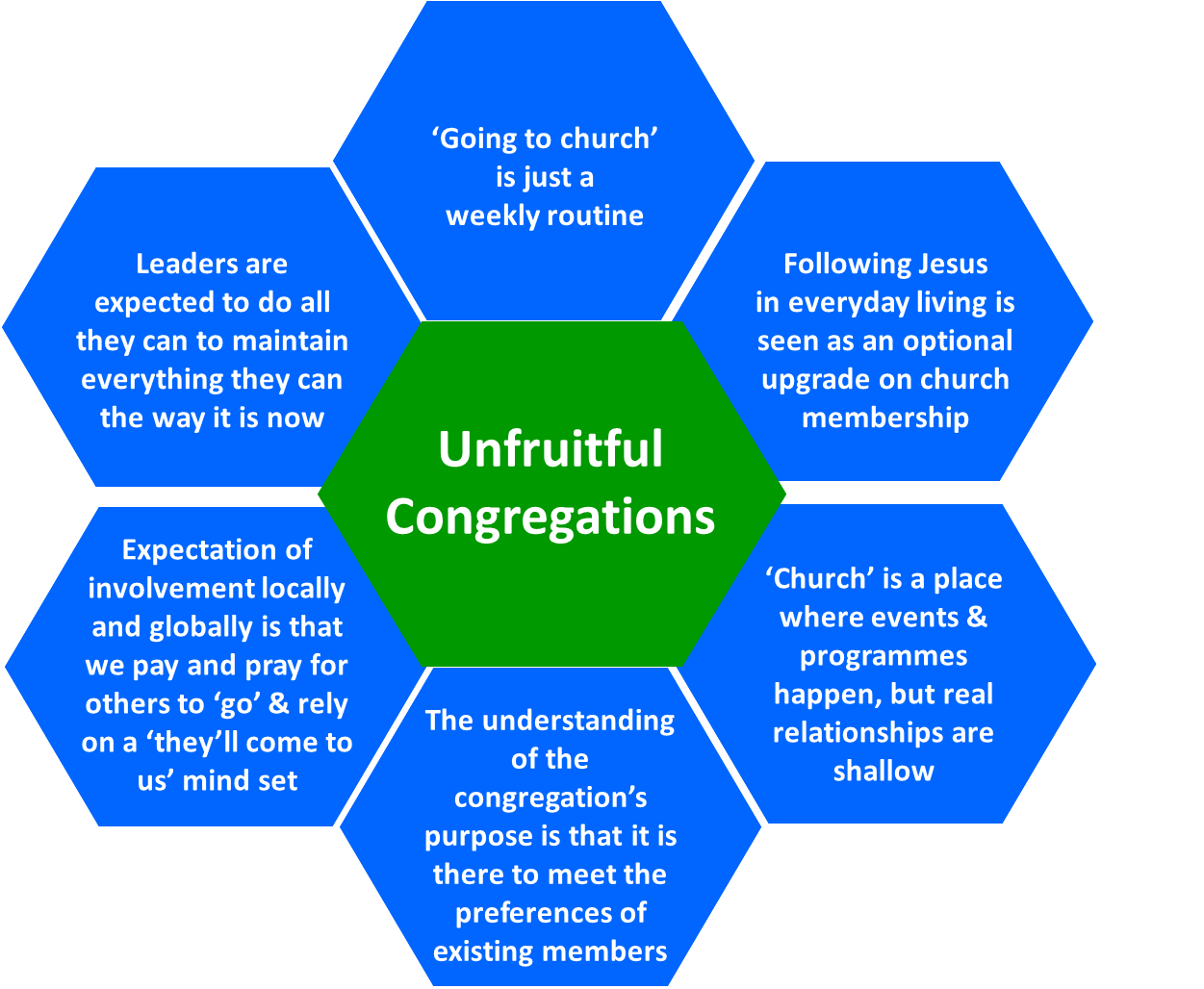 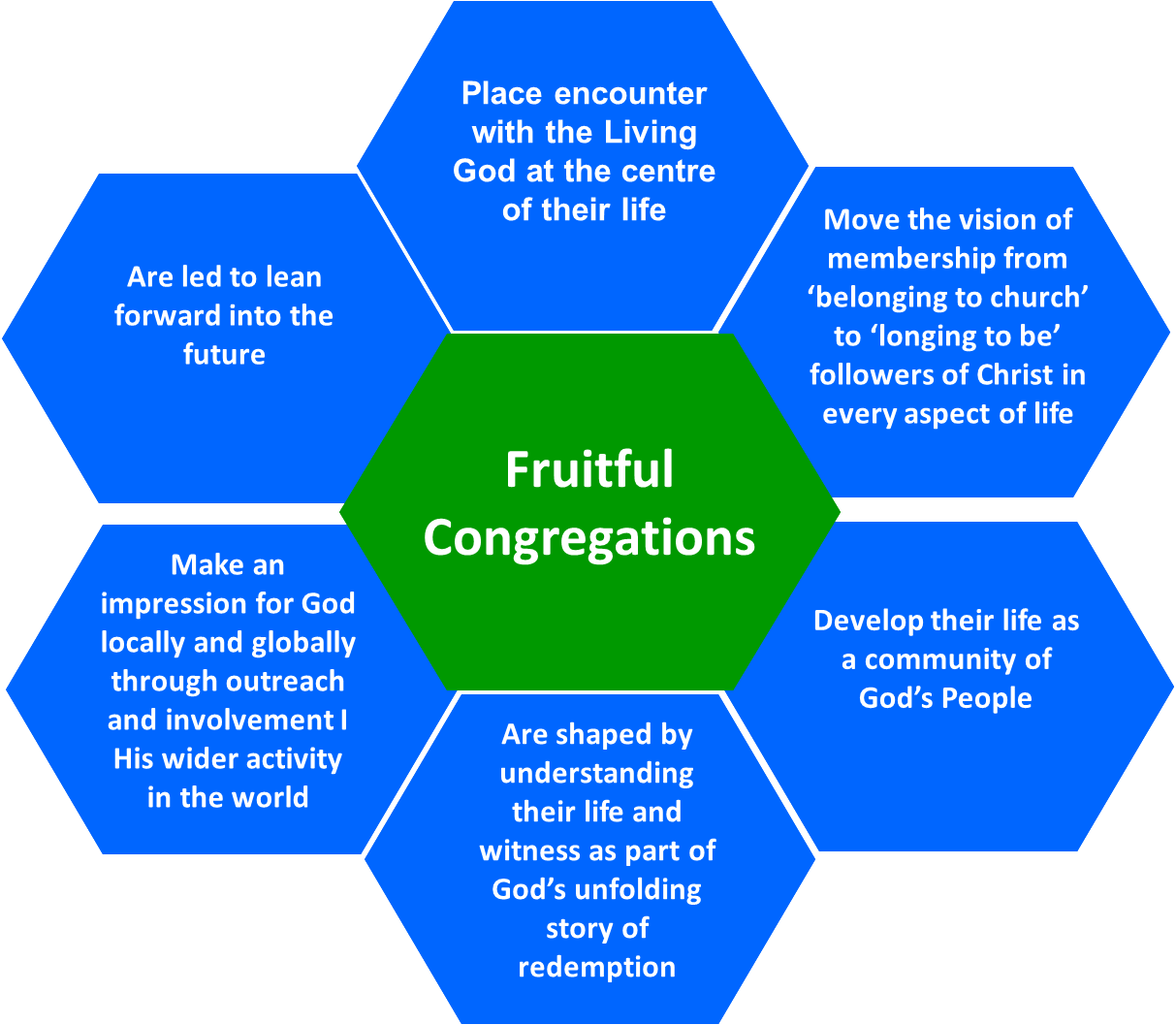 Strength to build on
Weakness to address
Season 3 HARVESTING: Implement the development of habits and ways of doing things which, under God, work the ground and sow the seed for a local expression of fruitfulness
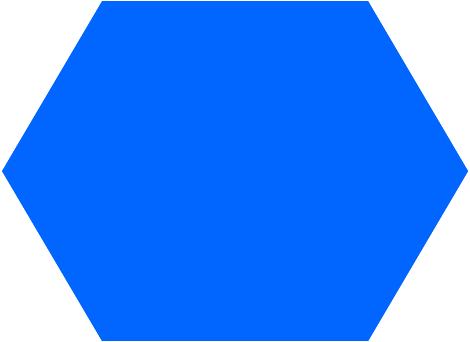 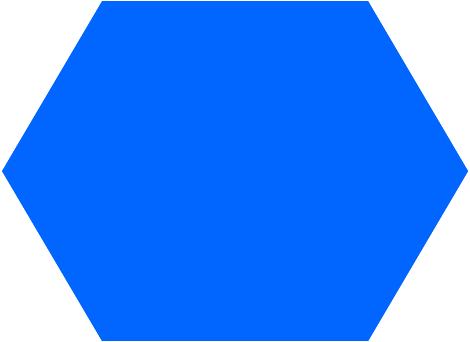 Make an impression for God locally and globally through outreach and involvement in His wider activity in the world
Develop their life                as a community               of God’s People
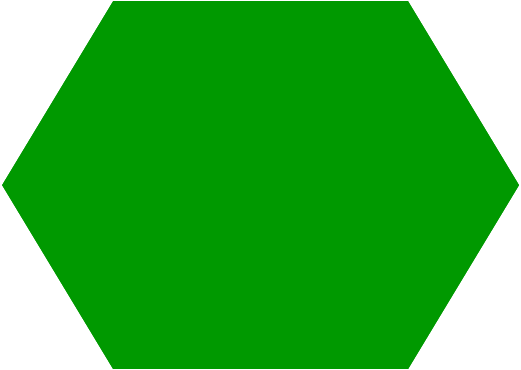 Fruitful Congregation
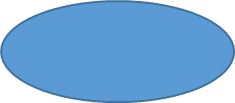 Overseas
Involvement
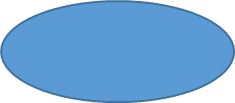 Pastoral Care
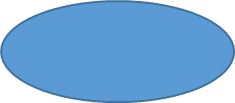 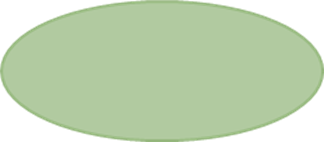 Evangelism
Close to Home
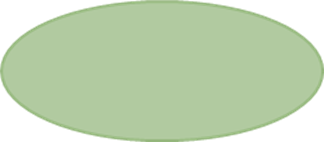 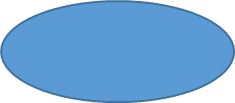 Intergenerational 
worship
Community 
Engagement
Council support for the journey
Flexible materials

Council Staff as listening ear as you undertake your journey

Another gathering in February/March 2017 to equip you for the conversation about identifying two areas in which you want to prioritise growth

Specialist suggestions in third season
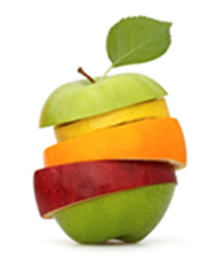 Questions and Prayer
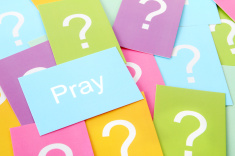 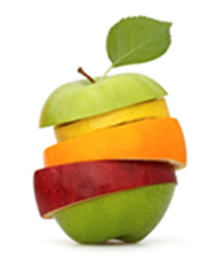